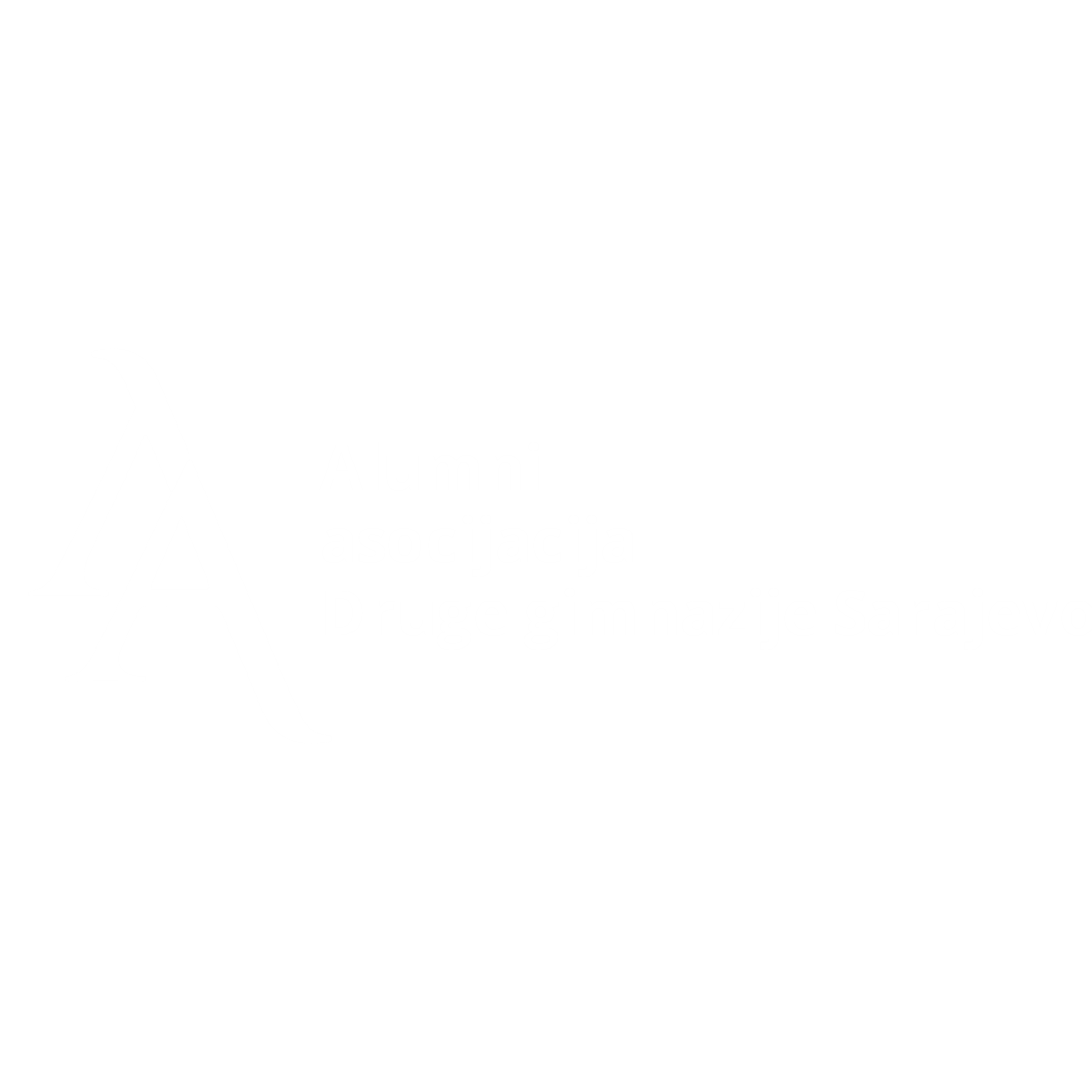 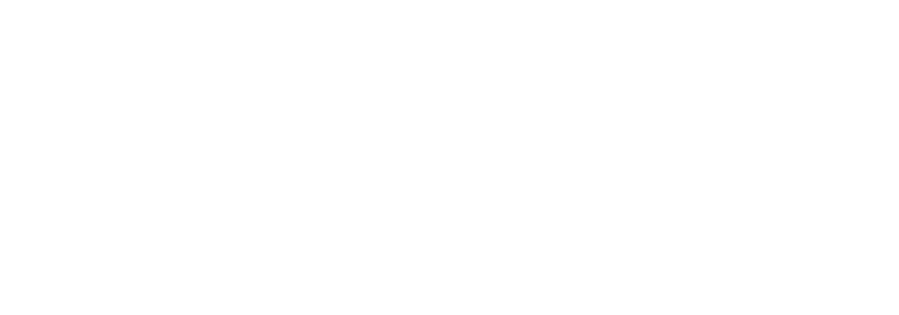 IT HUB
INFORMATIČKO SREDIŠTE ZA UČENIKE
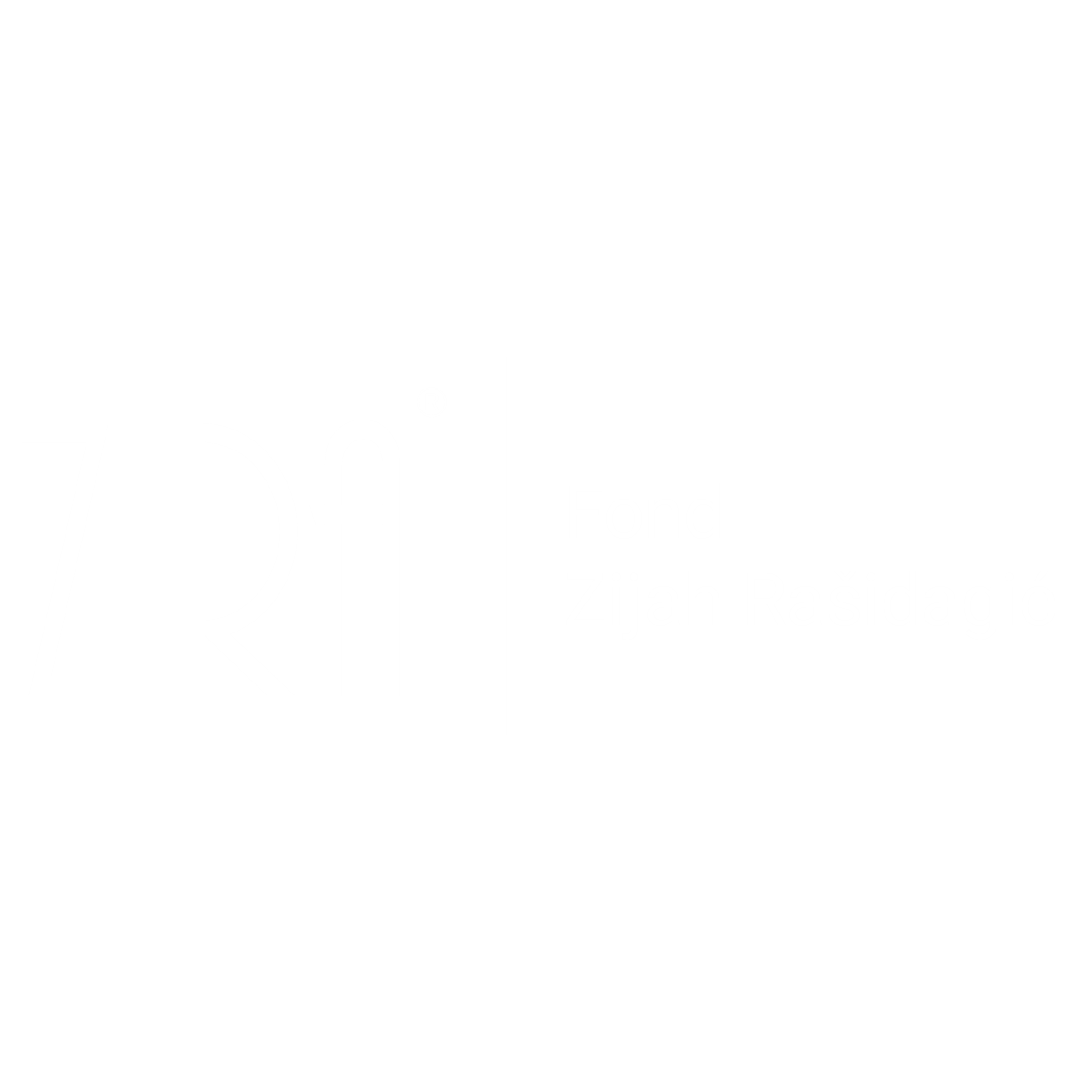 powered by
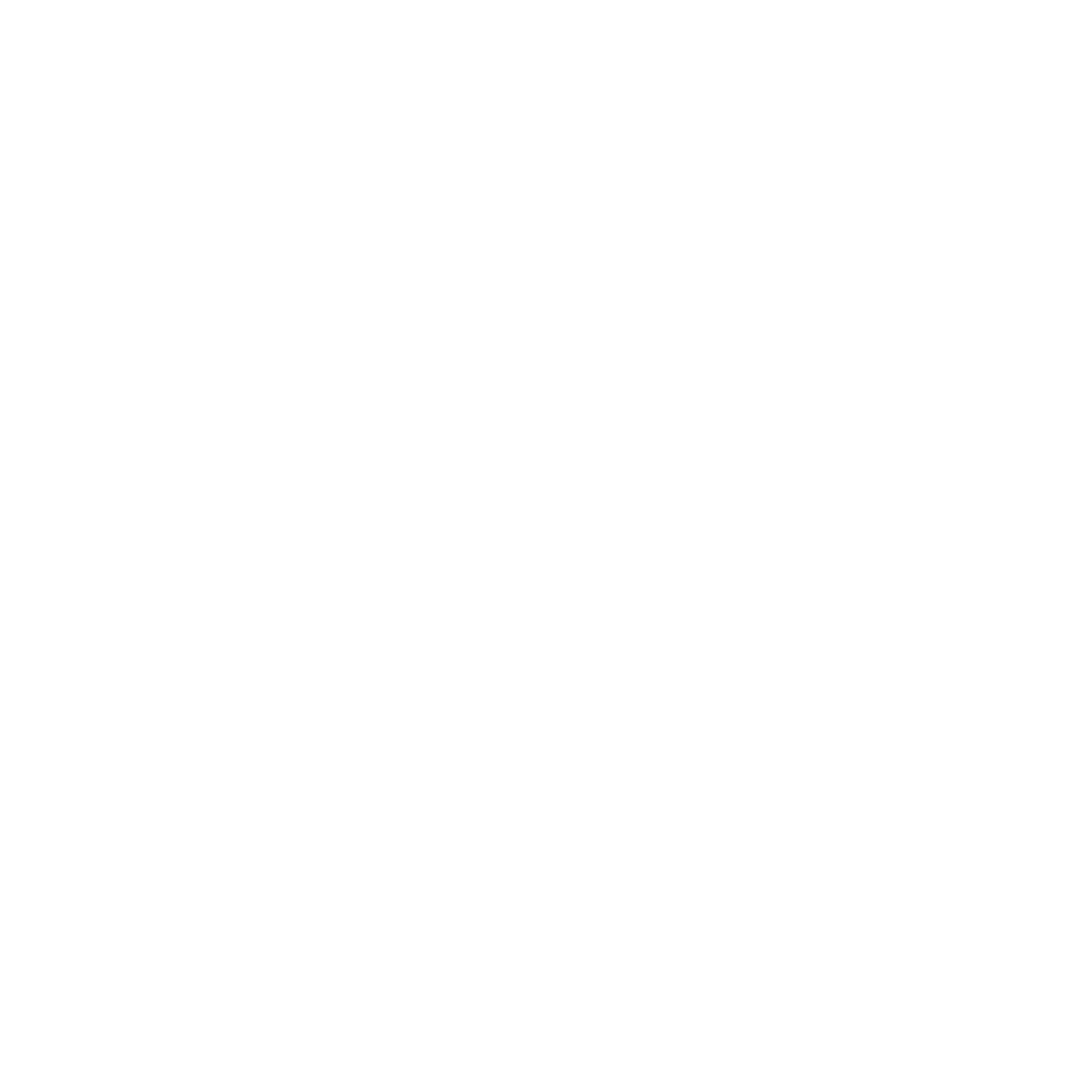 partner projekta
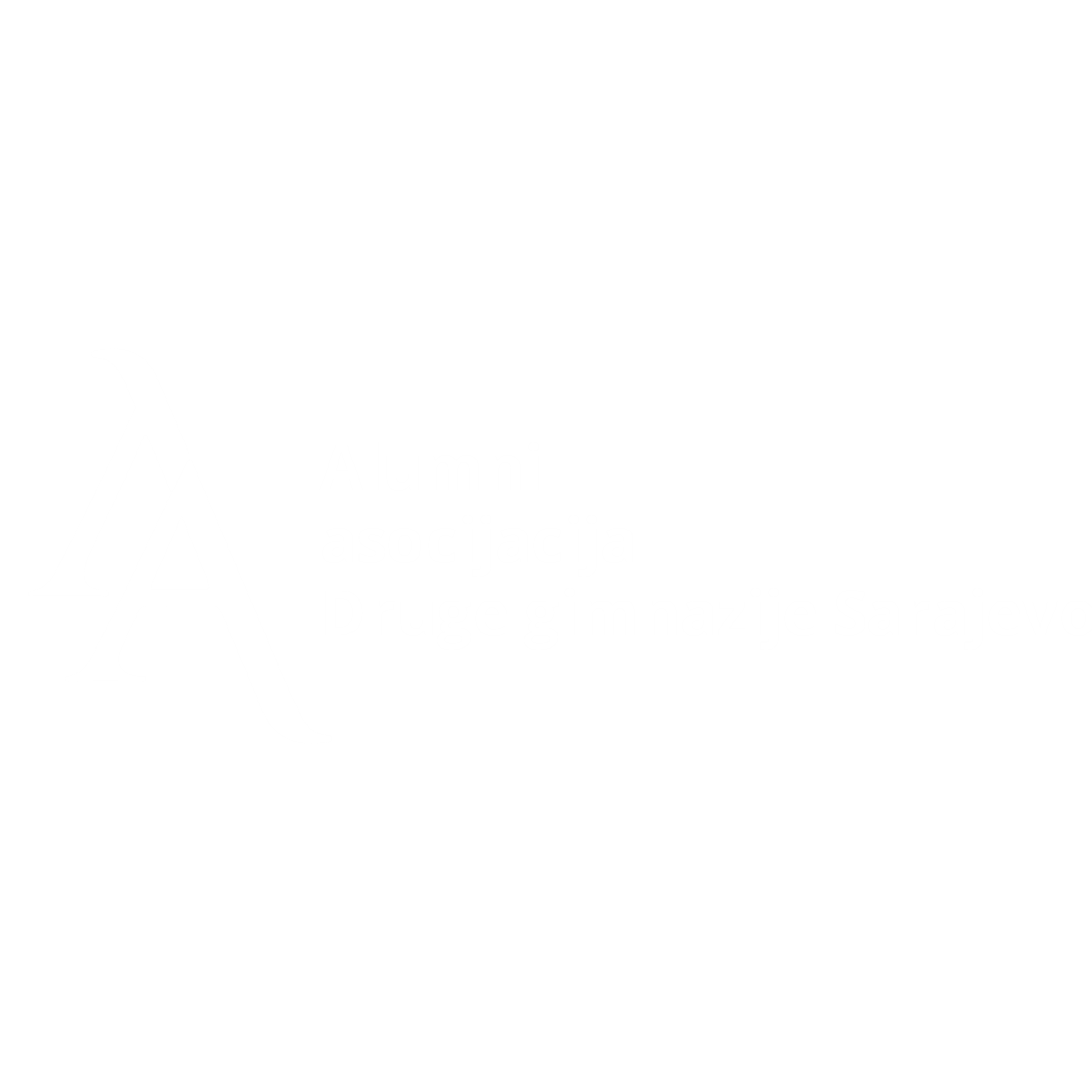 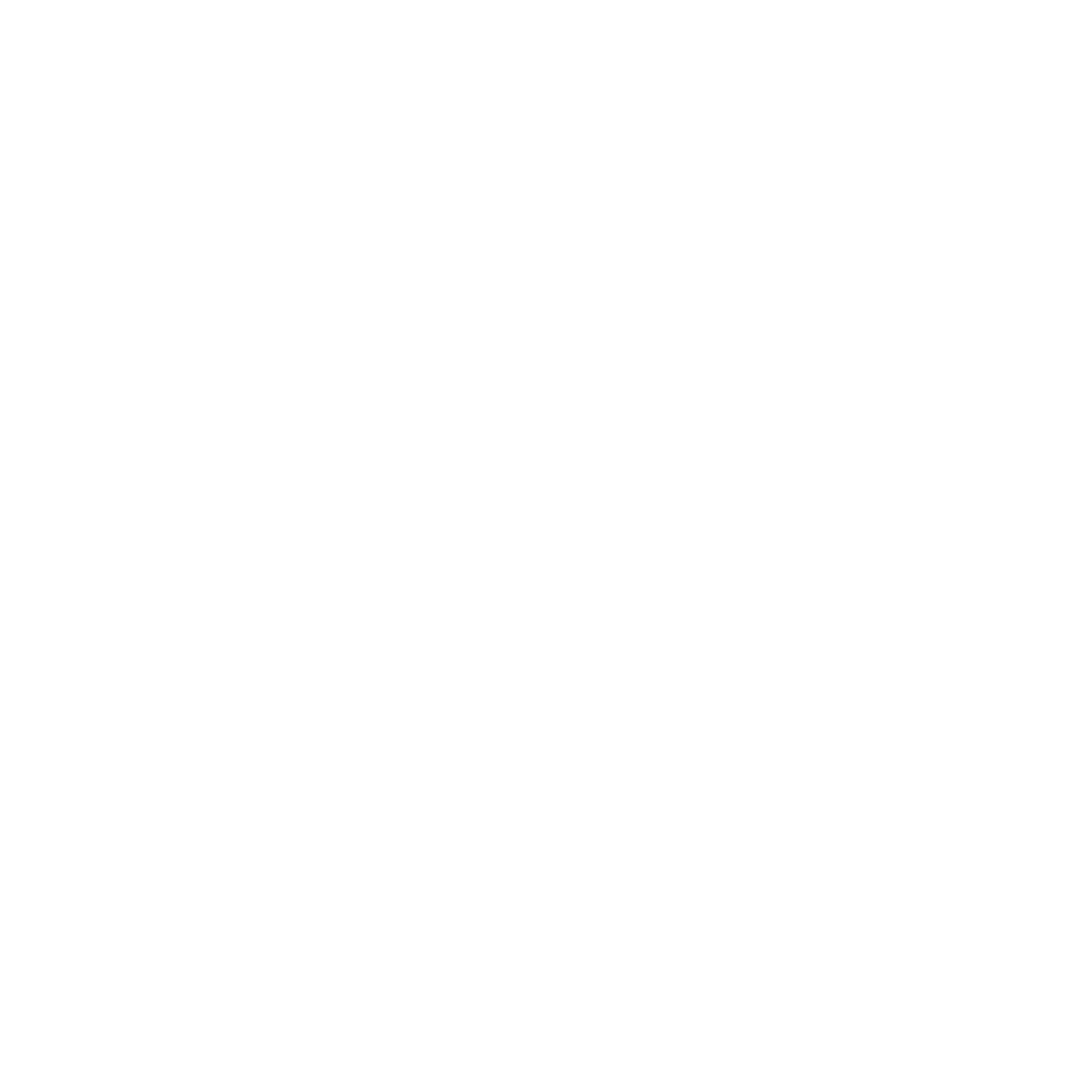 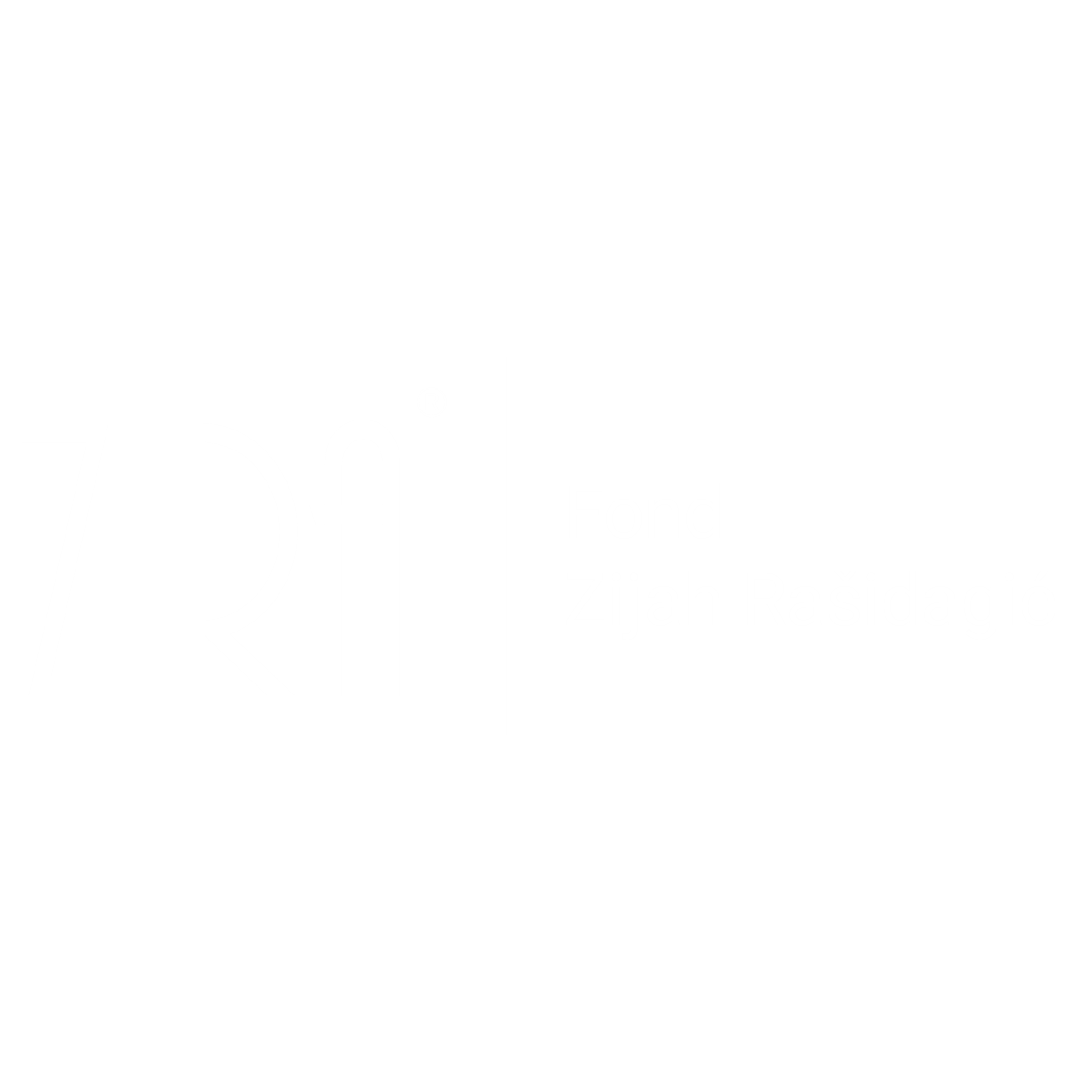 Programski ciljevi Asocijacije  + velika mreža Alunista
Pomoć u unaprijeđenju rada
Pionir u inovacijama
Praćenje tržišta rada
CSR – mladi i edukacija
Ulaganje u zajednicu
Poticaj cijeloj IT zajednici i ostalim kompanijama
Pomoć u unaprijeđenju rada Druge gimnazije Sarajevo.

Motivacija članovima udruženja, poticanje aktivnosti stipendiranja sadašnjih učenika/ica škole, te pomaganje u njihovim projektima.

Zadržati  duh liderstva Druge gimnazije u obrazovanju i oblikovanju mladih umova, te u izgradnji naše zajedničke budućnosti.
Alumni
Alumni asocijacija Druge gimnazije Sarajevo osnovana je 2018. godine s ciljem uspostavljanja i održavanja trajne veze između Druge gimnazije Sarajevo i njenih učenika/ica nakon završetka škole.
Članica Filantropskog foruma kao jedna od predvodnica strateške filantropije u Bosni i Hercegovini.

Produktno usmjerenje specifične ekspertize. 

U centru djelovanja je pružiti izazovno okruženje za rad, gdje će mladi ljudi moći dokazati sebi da ništa nije nemoguće.

Podržava studente i učenike, u njihovom akademskom napretku kroz različite aktivnosti (stipendiranje, ZTA, odlazak na međunarodna takmičenja).
ZIRA
Fokus društveno odgovornog djelovanja ZIRA-e su uvijek bili bolja budućnost mladih ljudi, znanje i inovativnost. 
Maksima osnivača - Nulla dies sine linea (Niti jedan dan bez napretka).
01
02
03
Zašto HUB?
Idejni projekat
Do sada urađeno
U doba enormne potražnje za IT stručnjacima
Idejno rješenje koje bi se implementiralo
U sklopu izgradnje HUB-a Druge gimnazije
04
05
06
Potreba
Podrška
Otvaranje HUB
Materijalne projekcije za izgradnju HUB-a
Kako uključiti
inidvidualne donatore i
kompanije
Septembar 2023
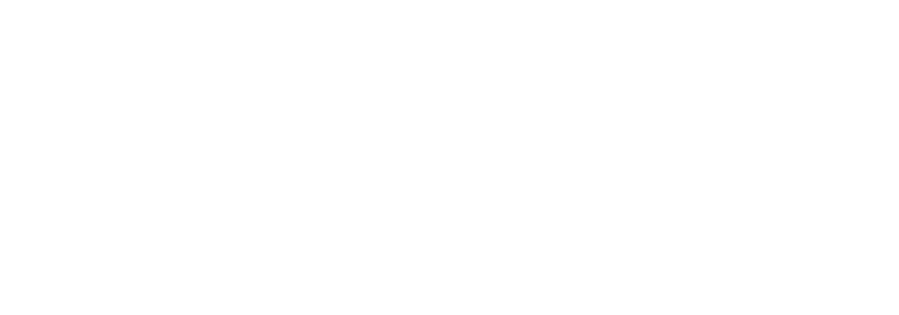 Želimo povezati realni sektor sa učenicima.

Želimo dati mogućnost našim učenicima da naučeno znanje plasiraju na tržište rada.

Želimo omogućiti testiranje, inoviranje i prilagođavanje Kurikuluma tržištu rada. 

Želimo kao nosioci tradicije u osvajanju međunarodnih medalja promovisati znanje na najbolji način.

Želimo opet biti prvi koji će svijetu ponuditi znanje.
Zašto HUB?
01
U doba enormnog razvoja IT-a Druga gimnazija želi biti pionir u kreiranju prostora za razvoj učeničkih ideja i njihovo plasiranje na tržište.
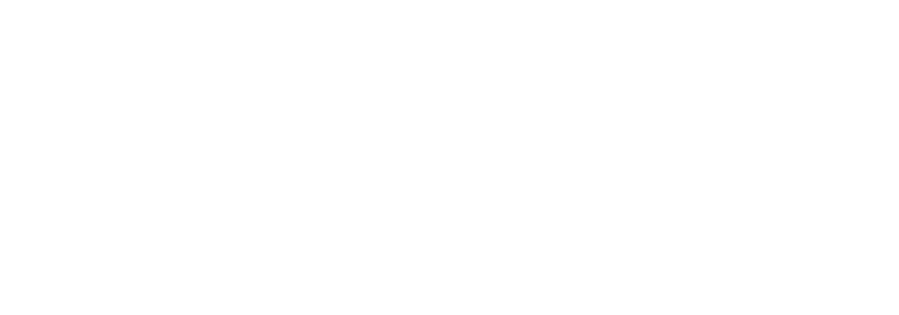 Idejni projekat
02
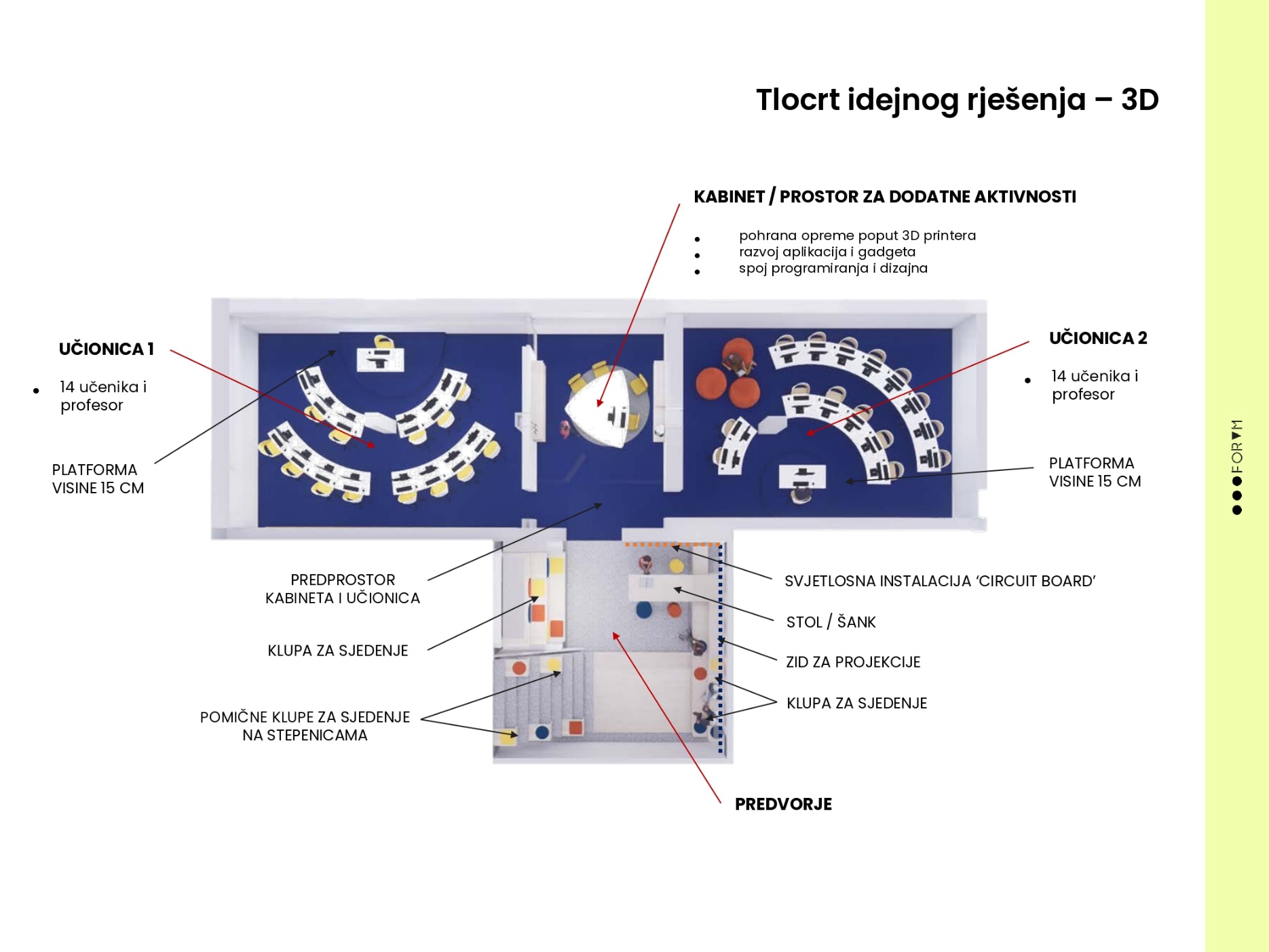 Idejni projekat
02
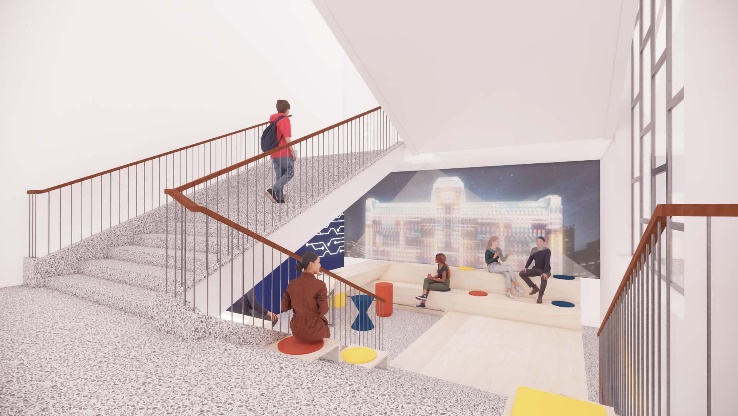 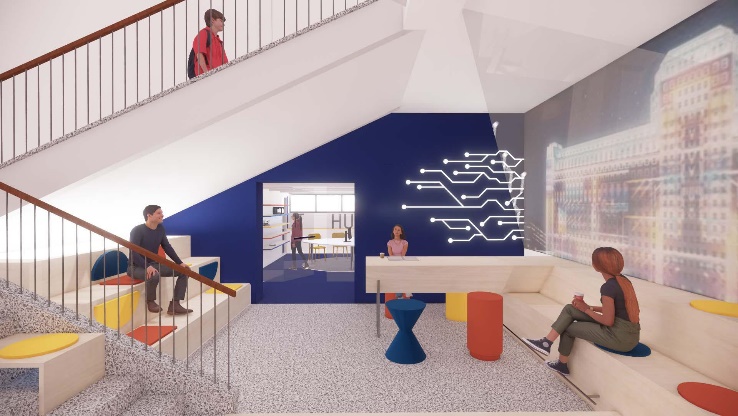 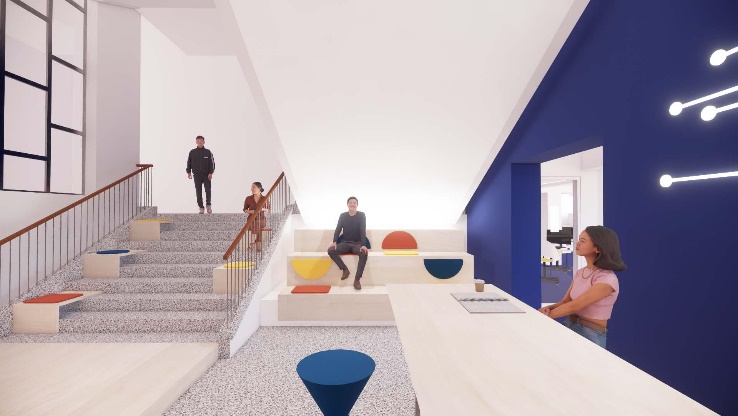 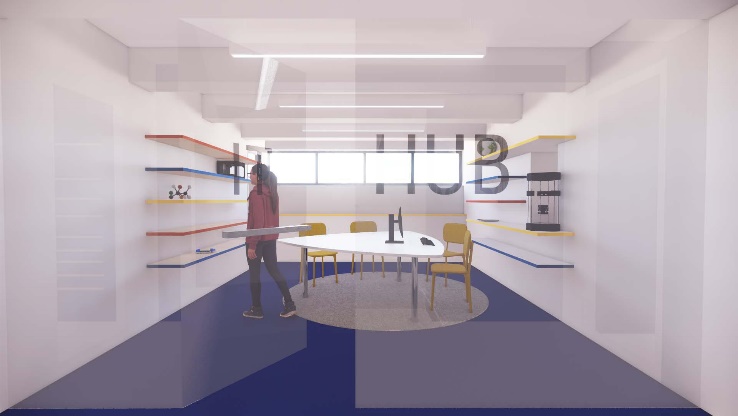 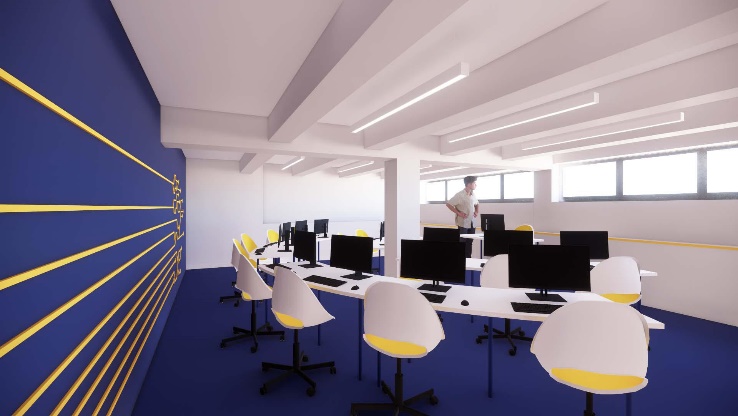 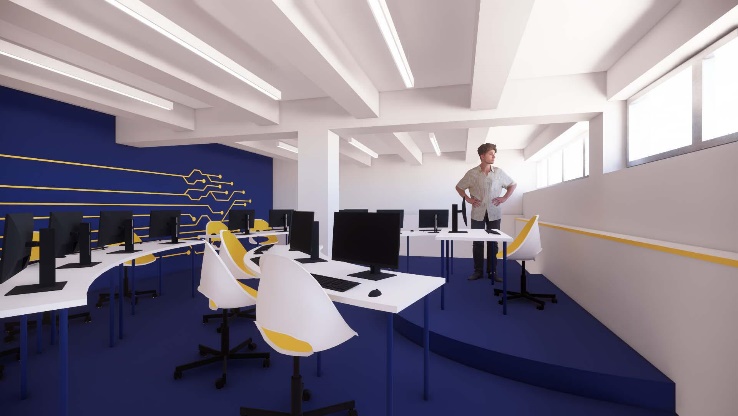 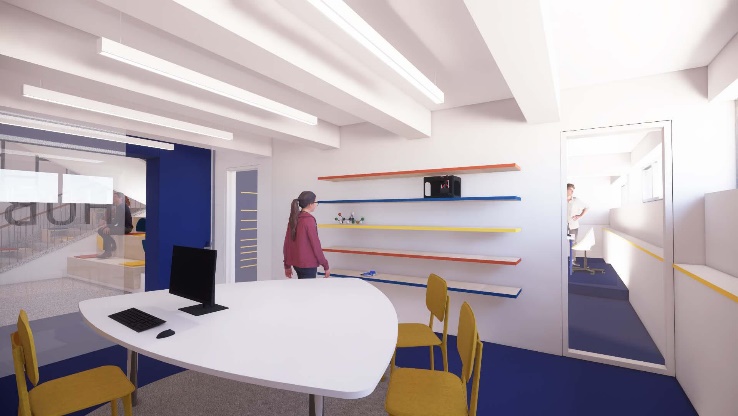 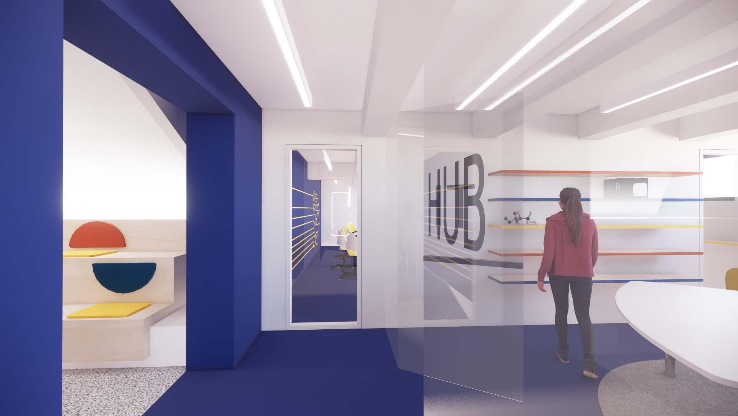 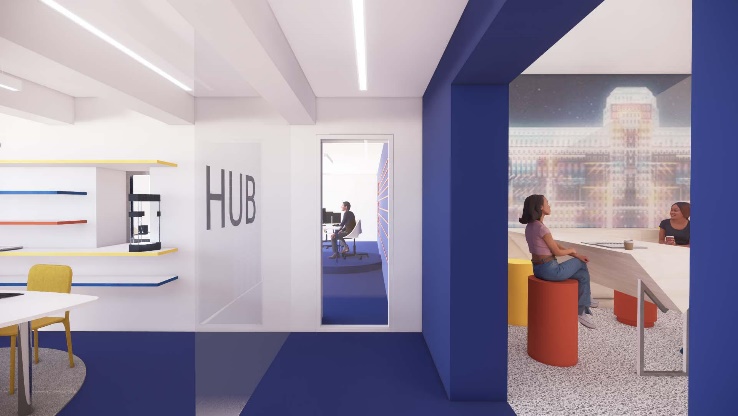 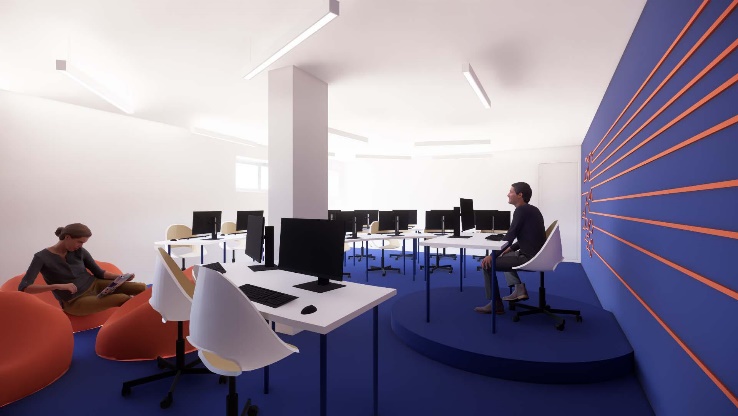 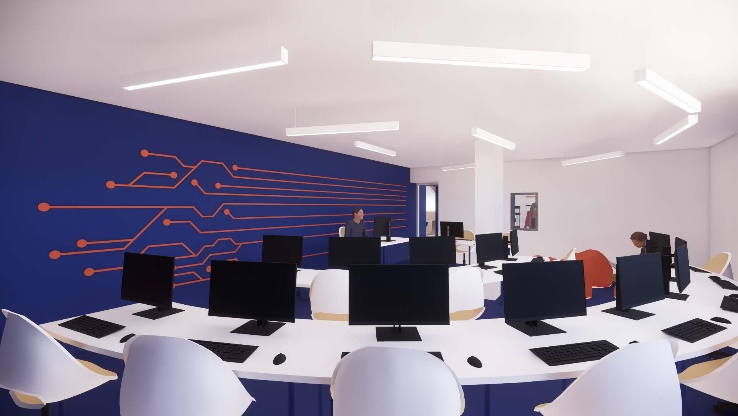 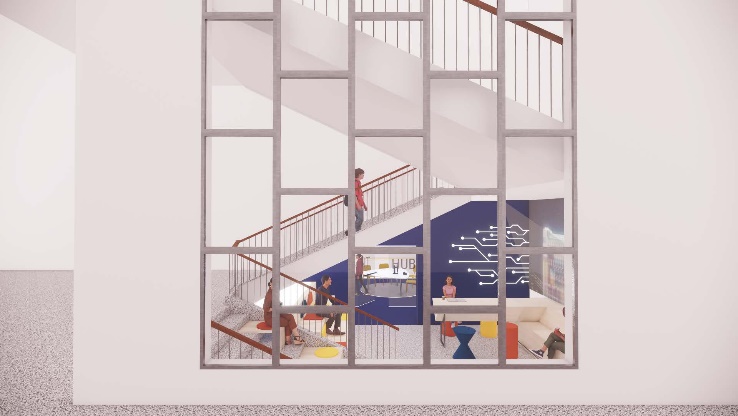 Tehnički zahtjevi
03
Građevinski radovi
Tehnički zahtjevi
03
Ventilacija
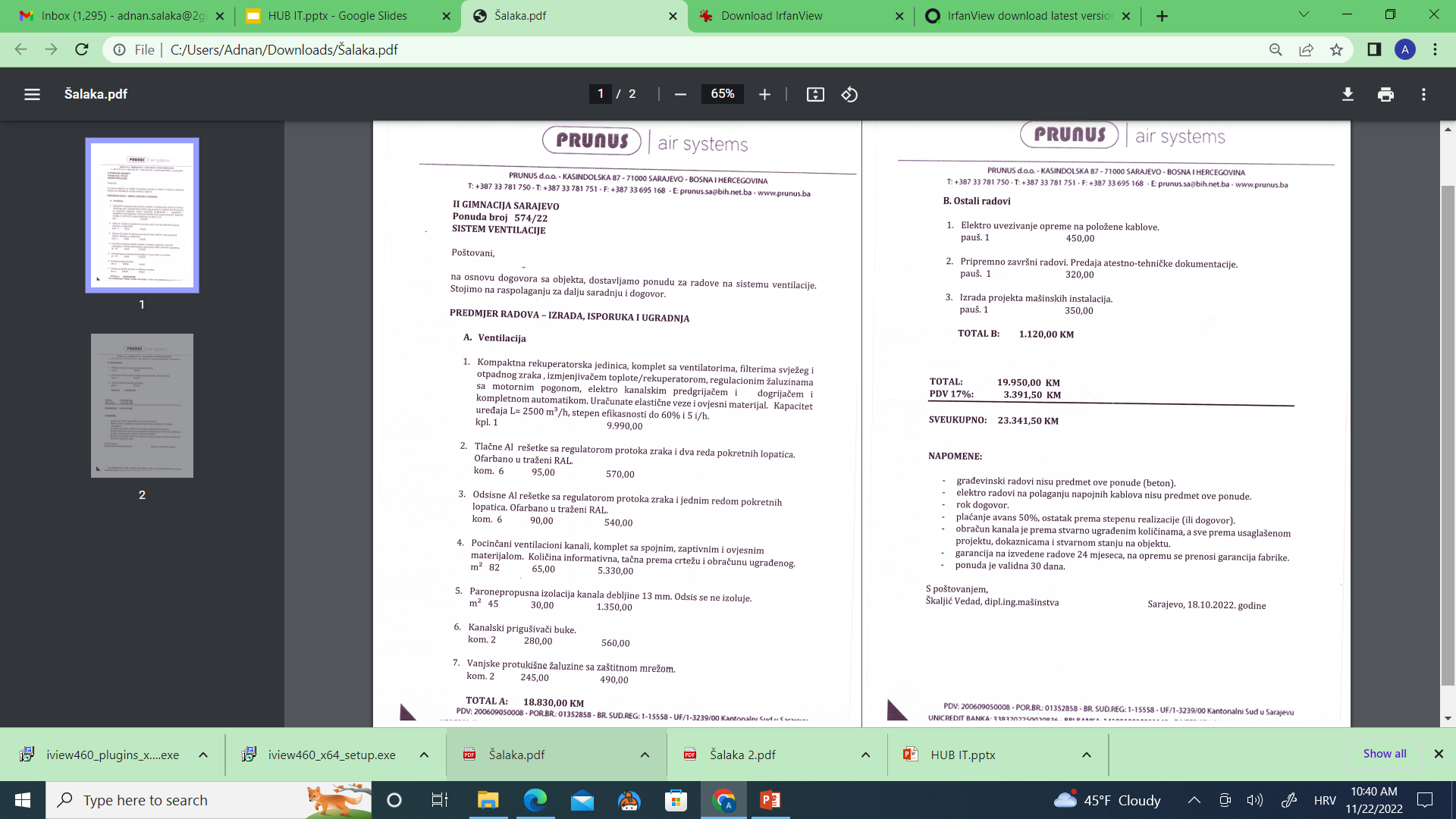 Tehnički zahtjevi
03
Opremanje i namještanje
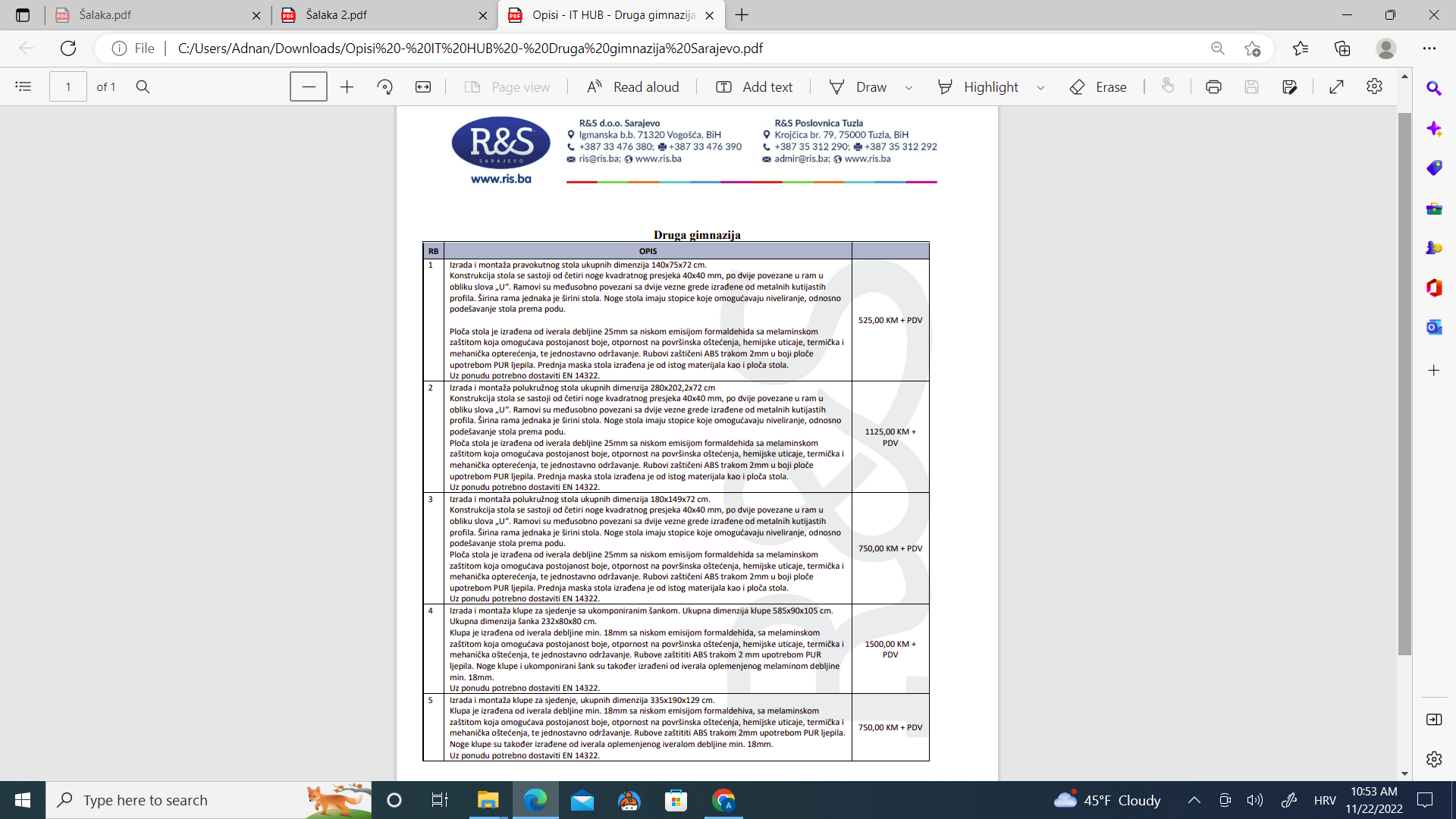 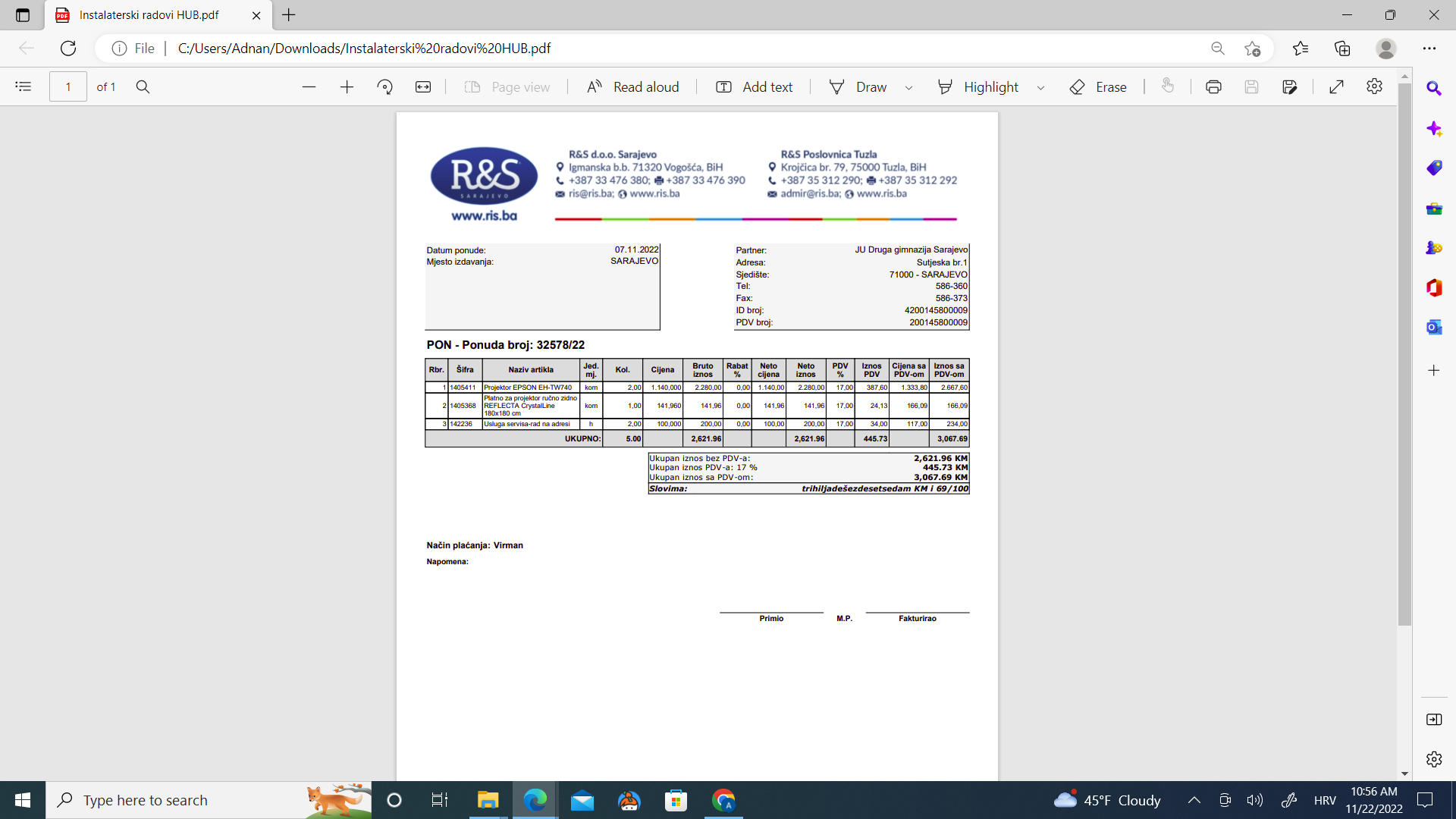 Do sada urađeno
03
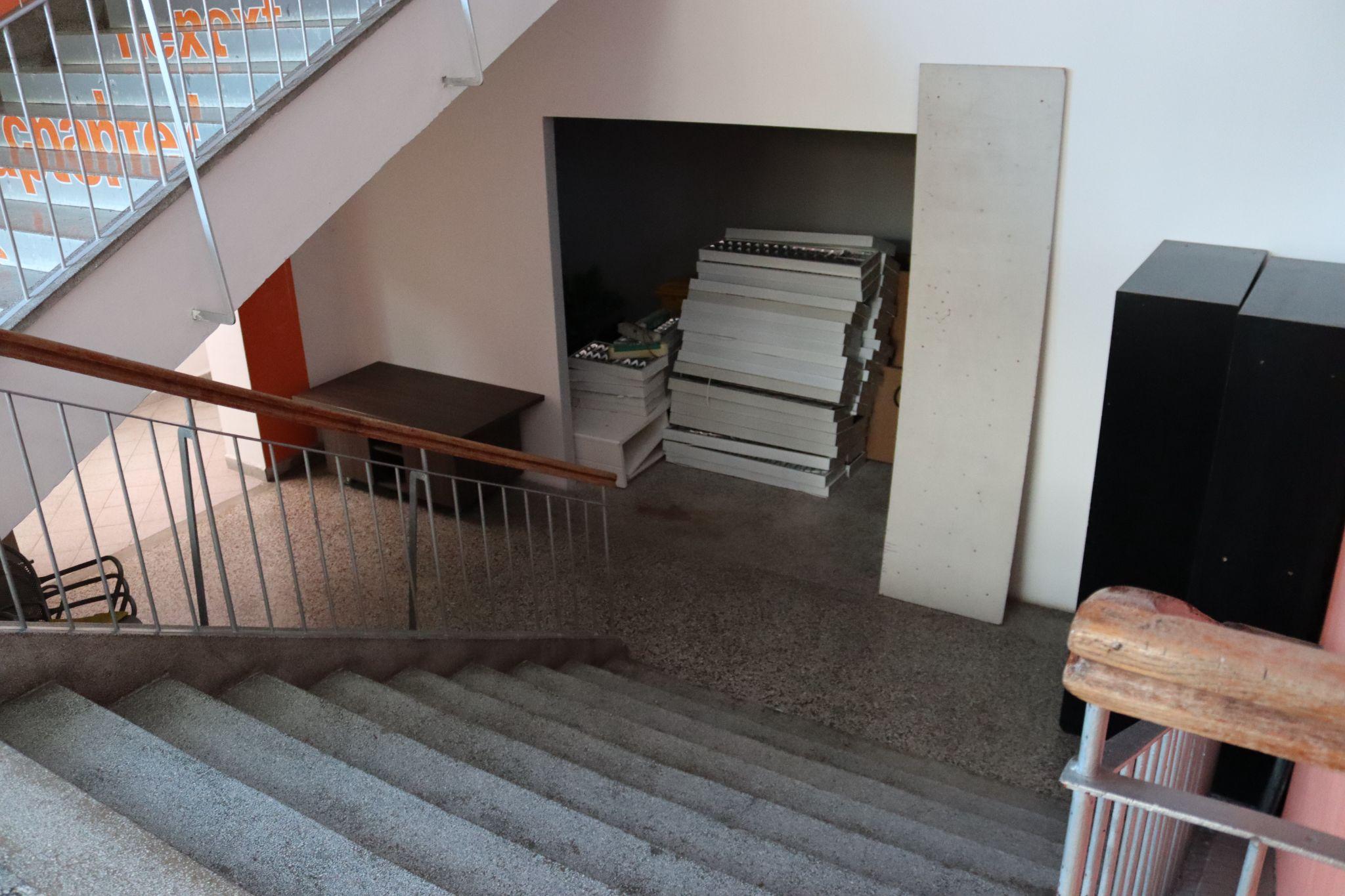 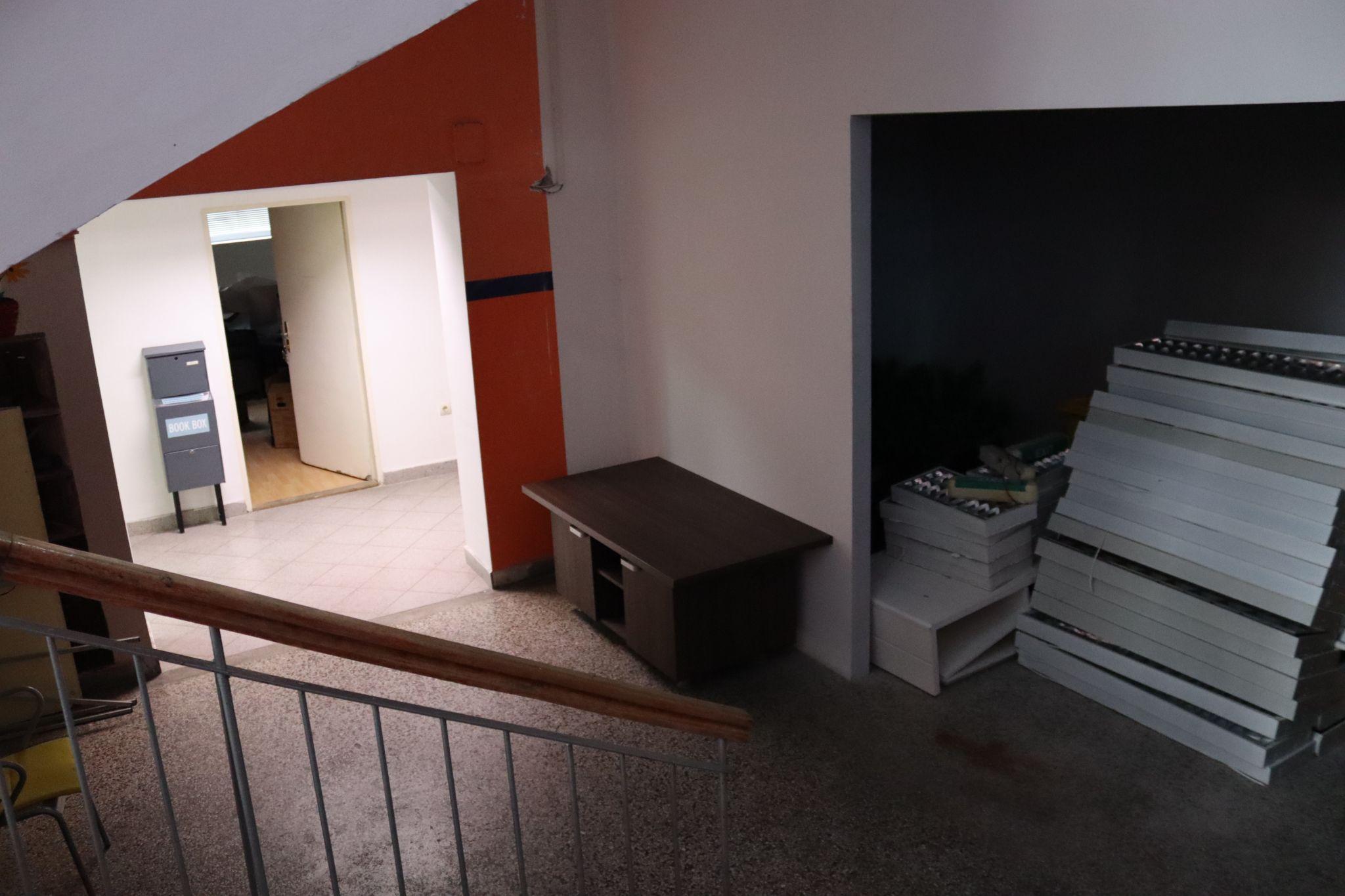 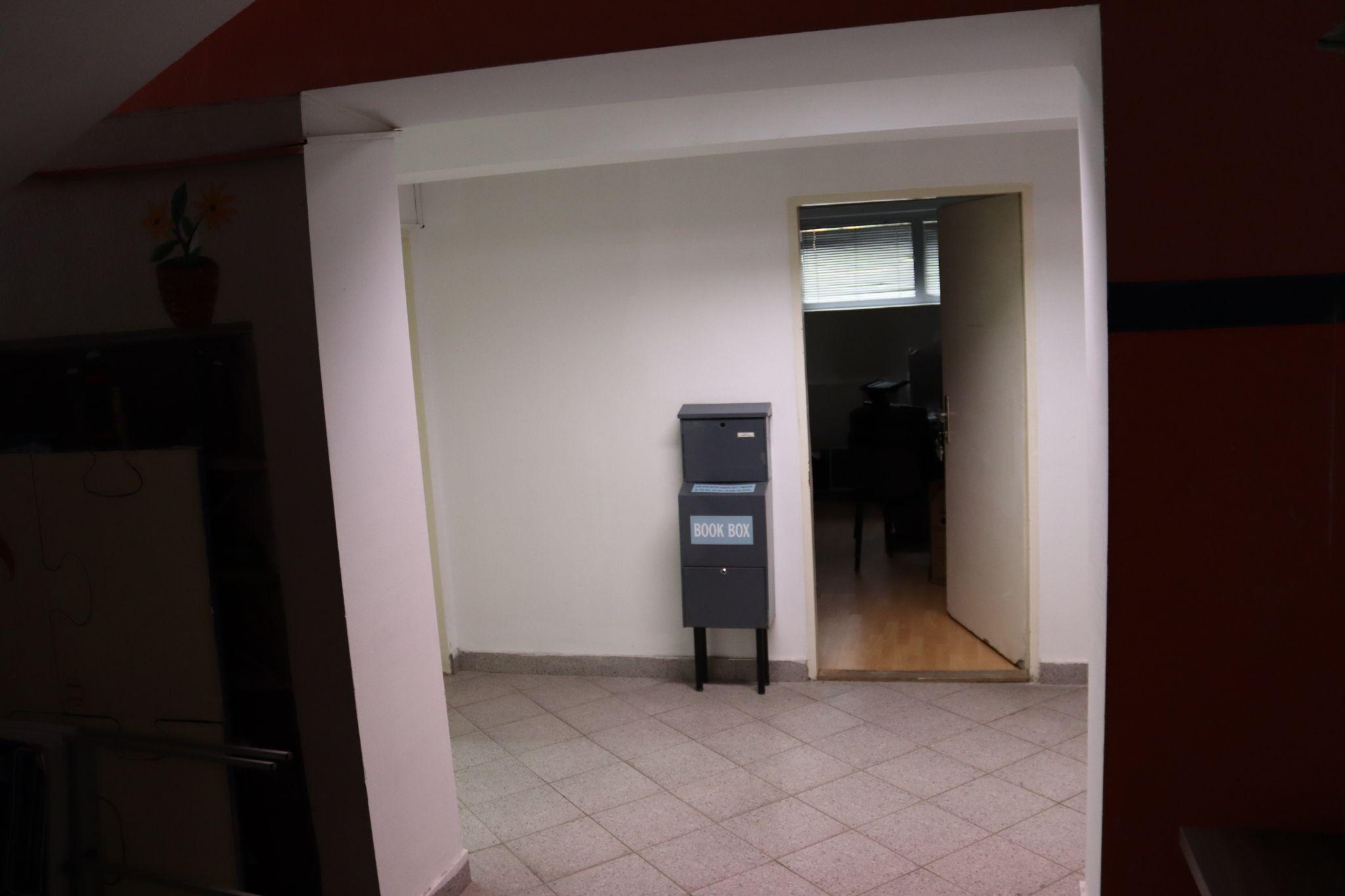 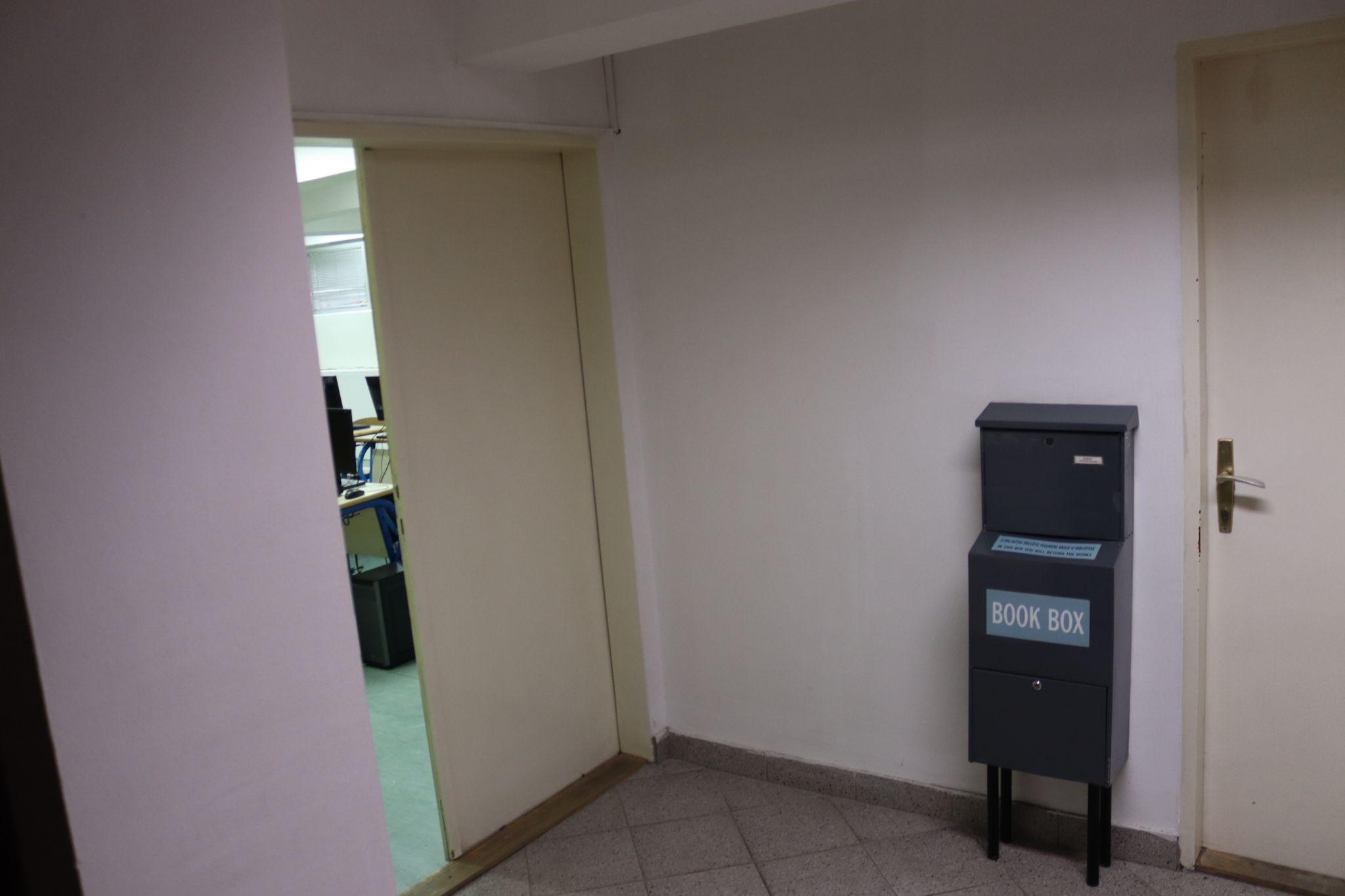 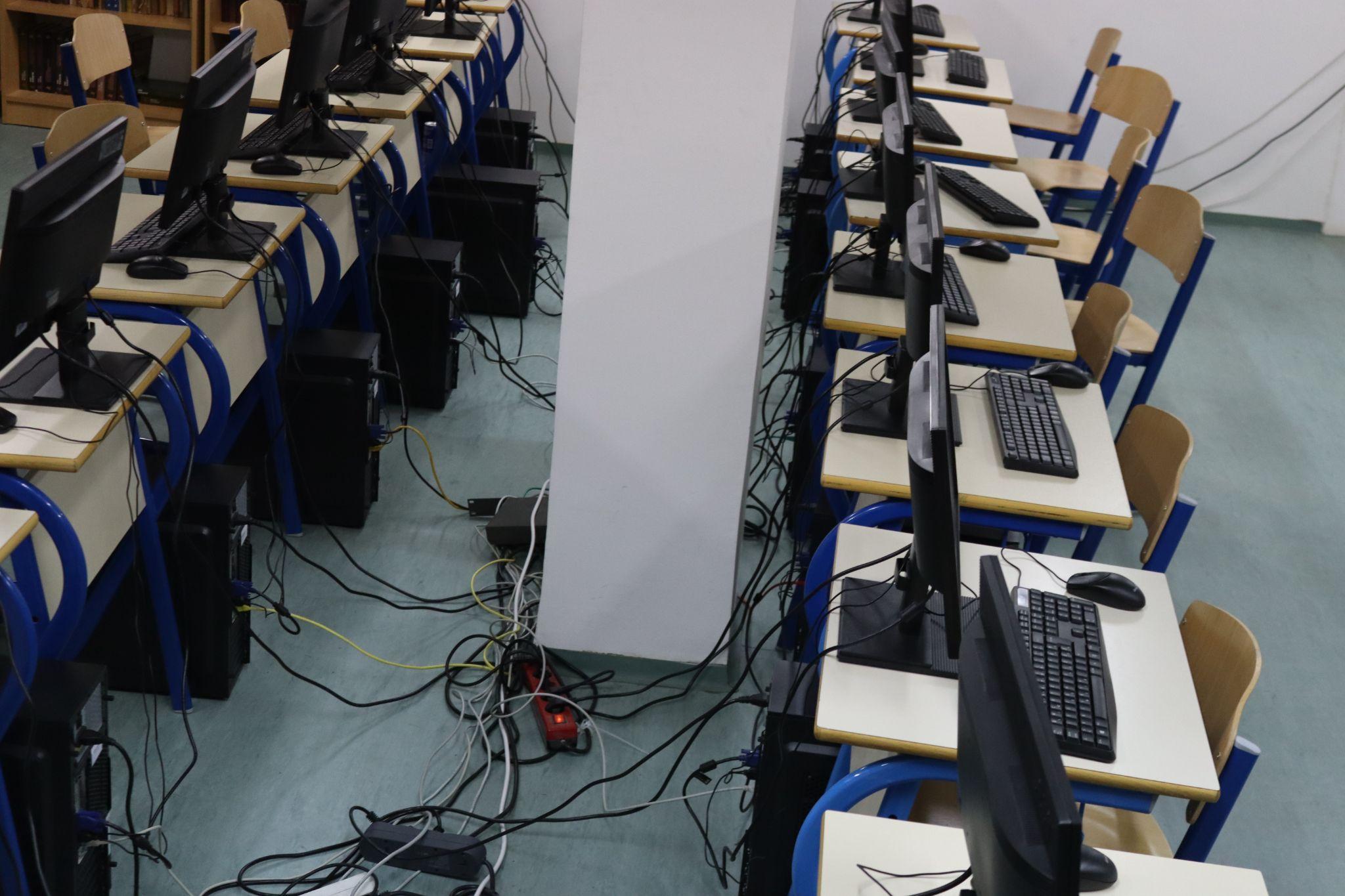 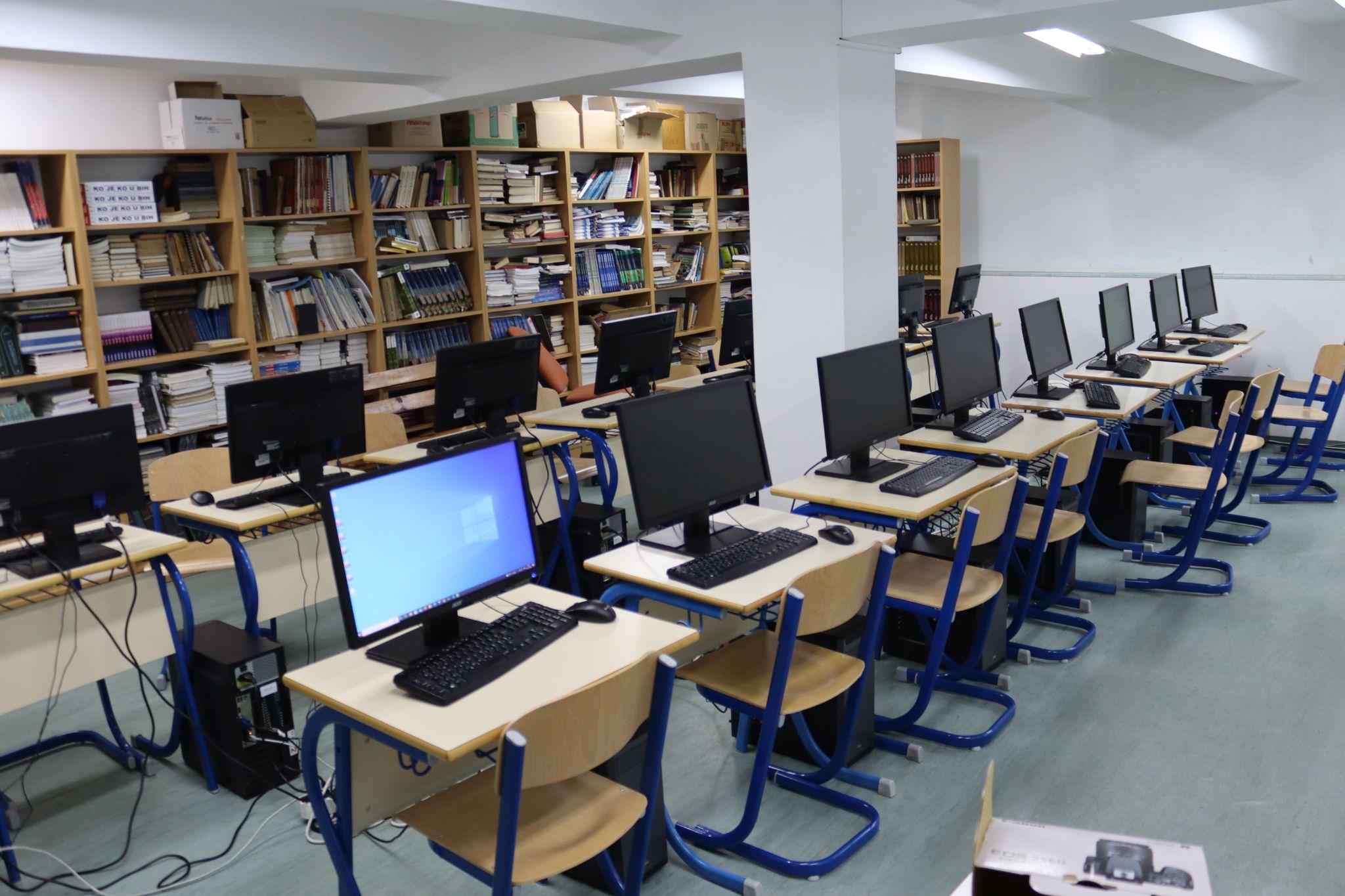 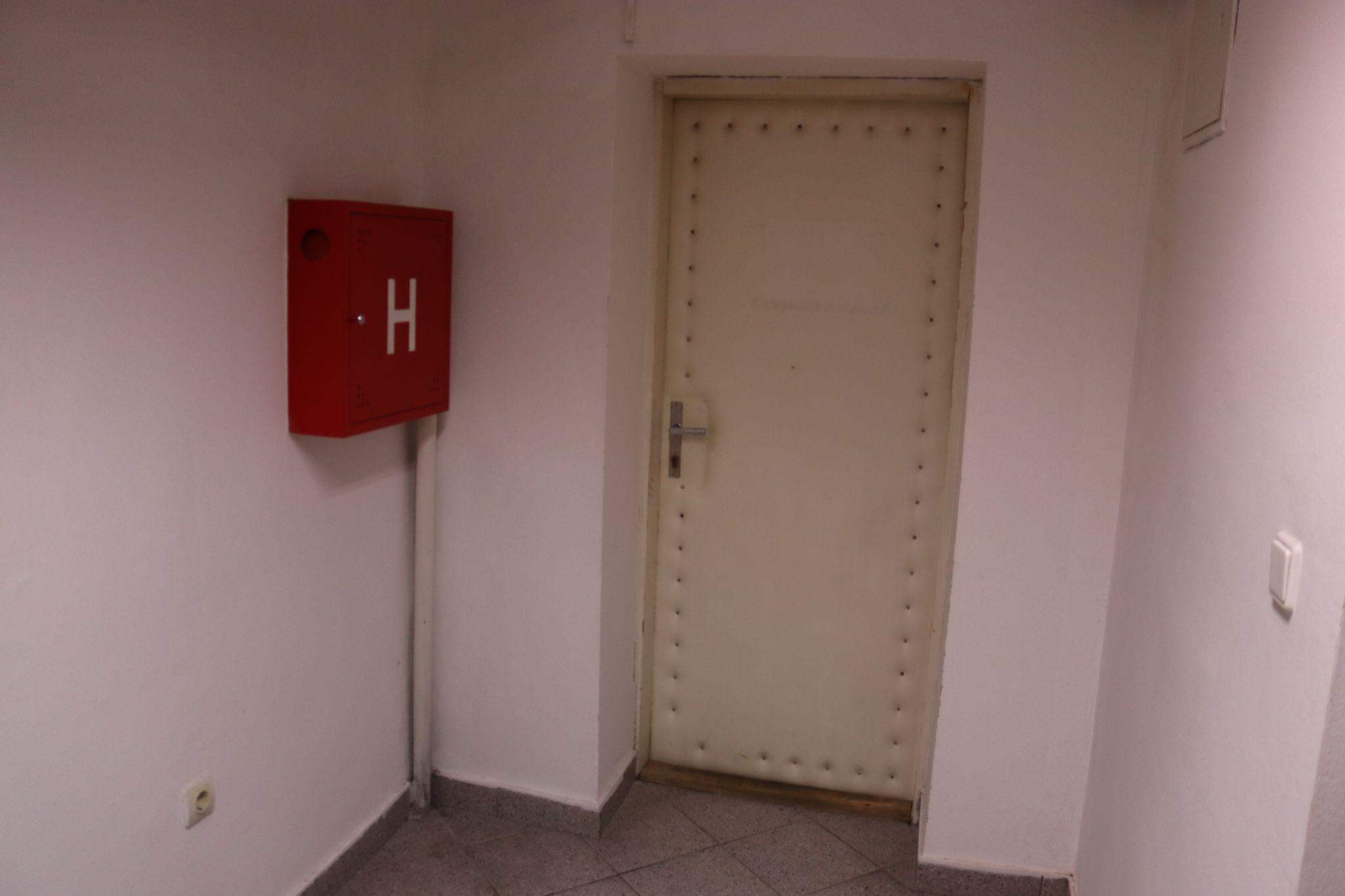 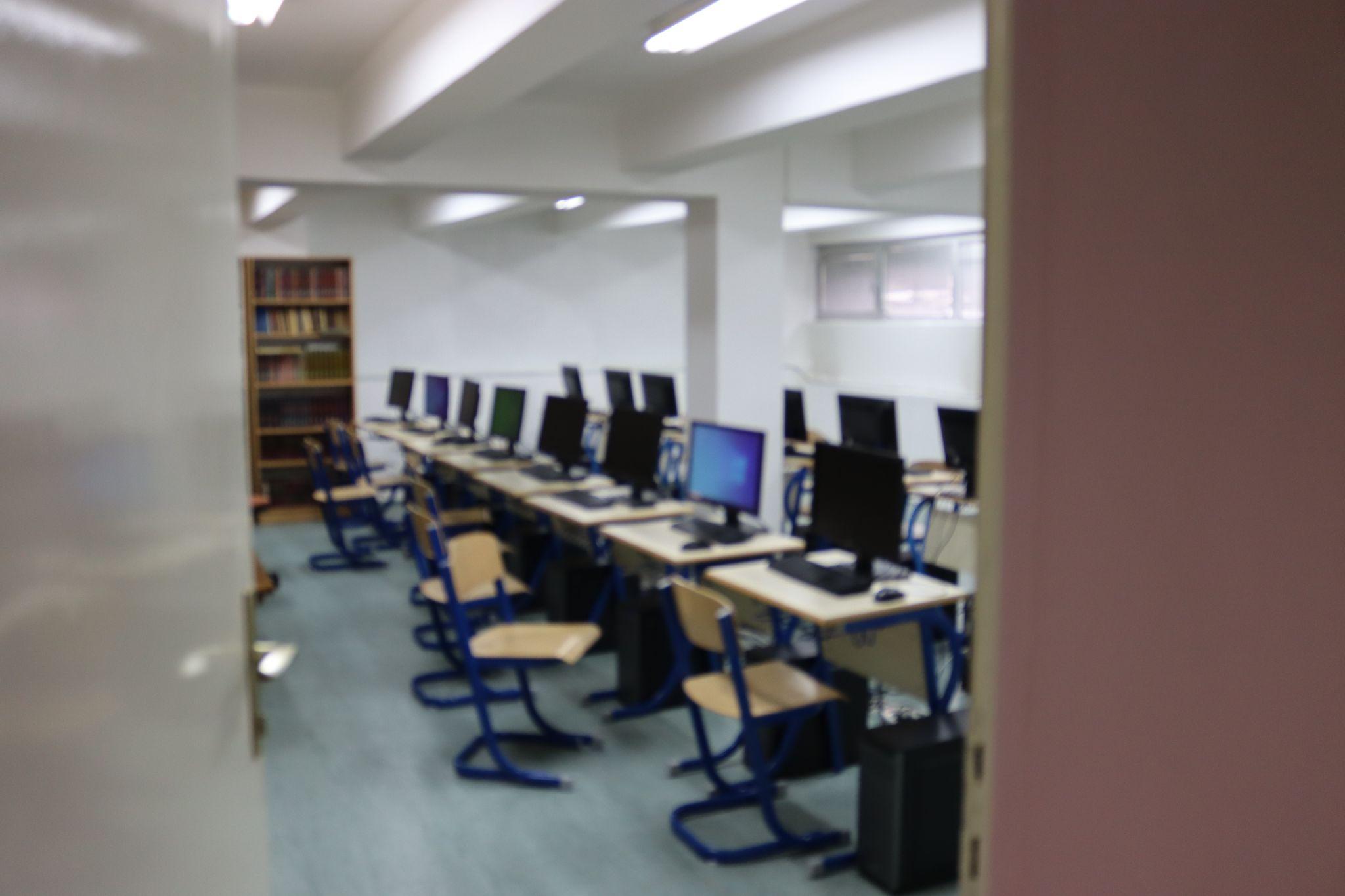 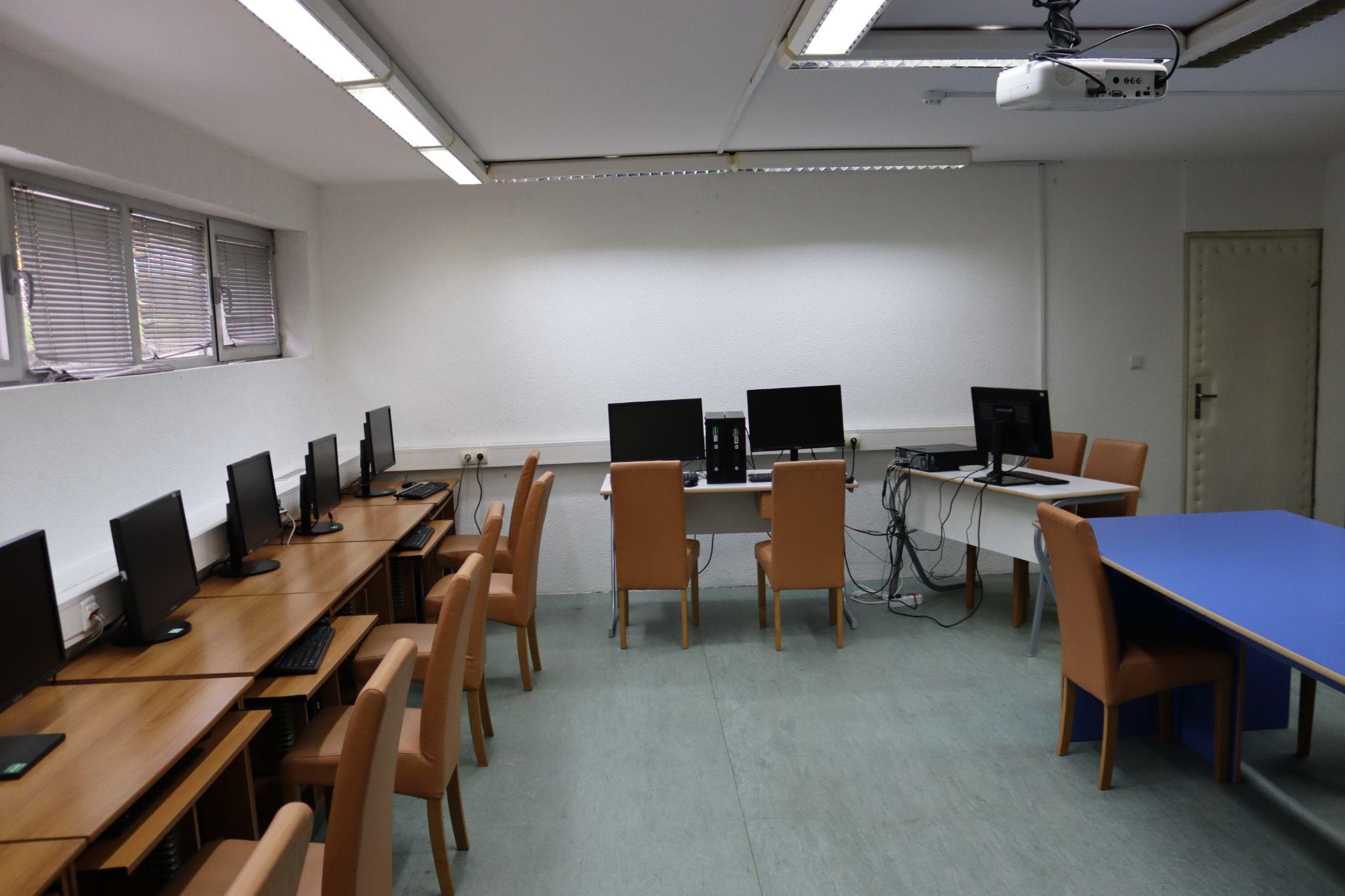 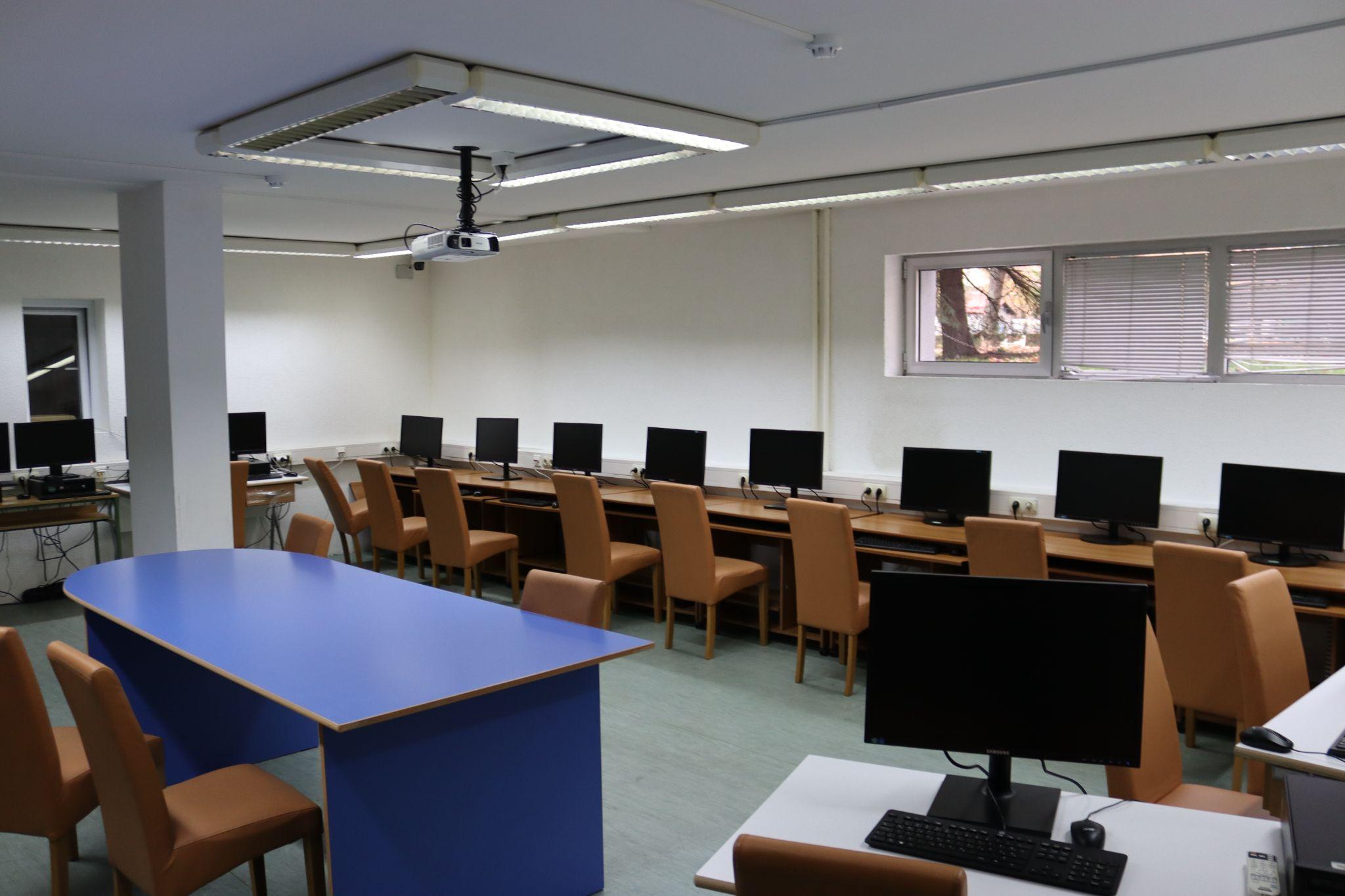 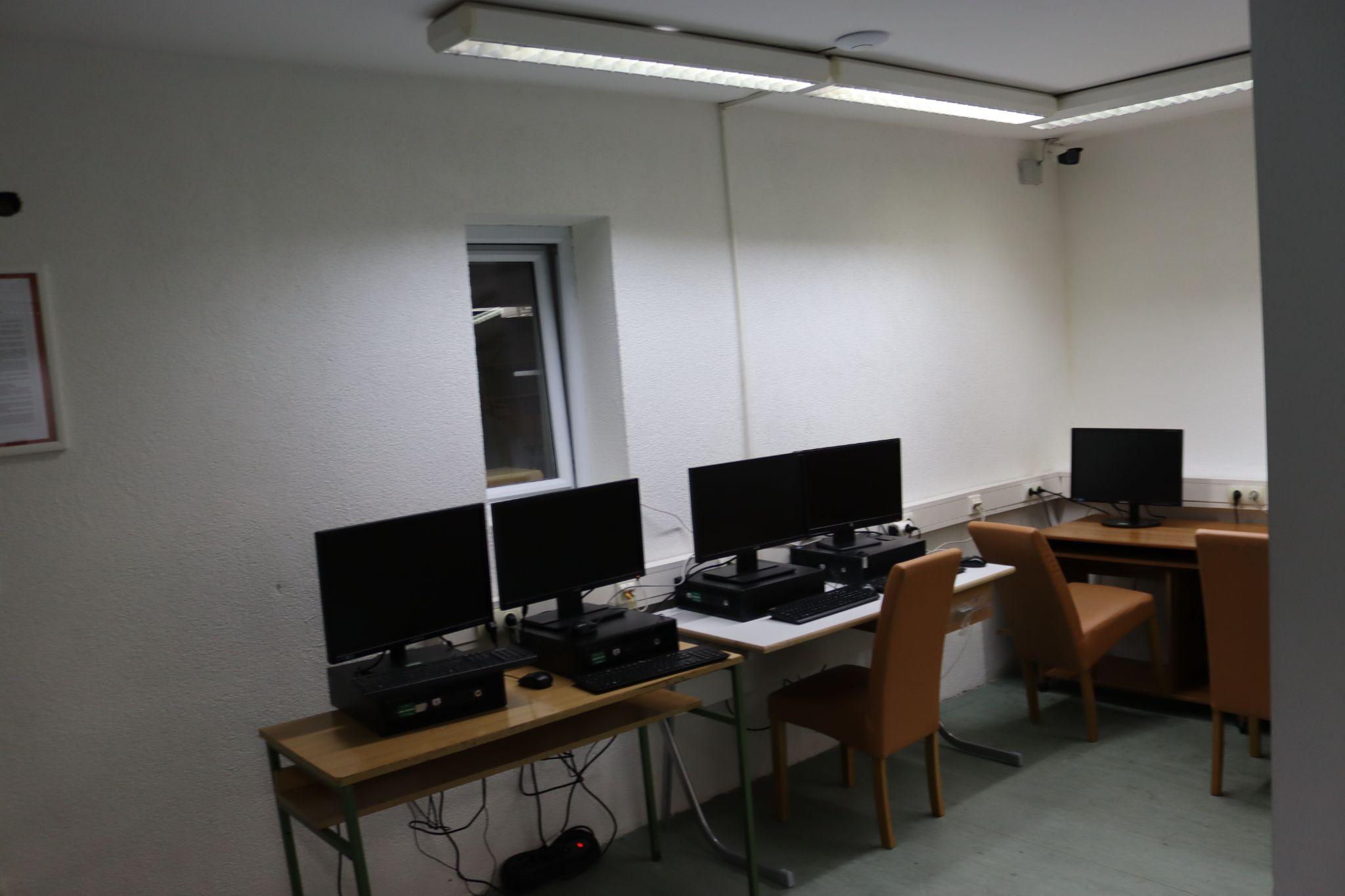 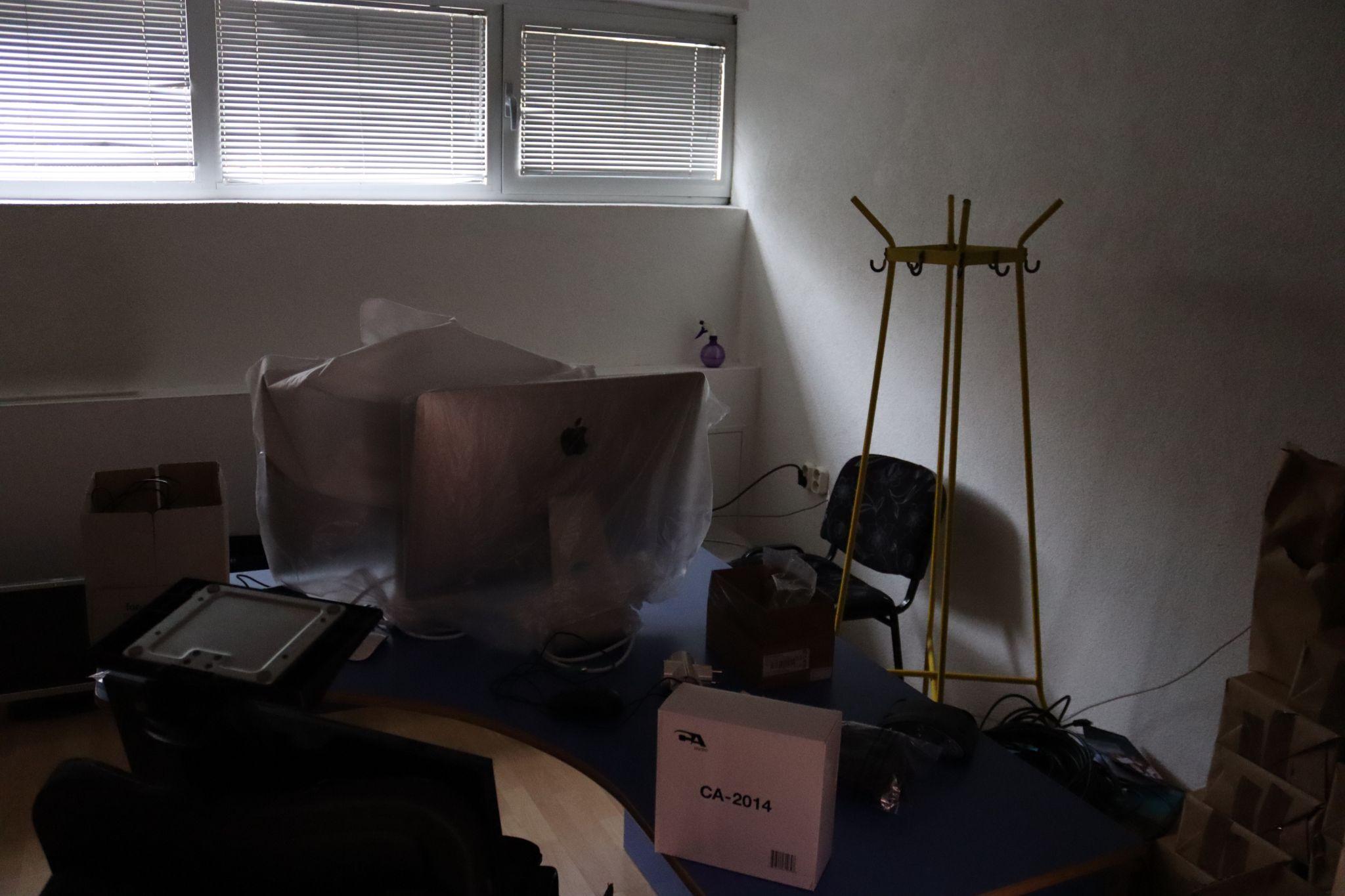 Do sada urađeno
03
Donacija ZIRA-e
	- 17 komplet računara
	- idejni projekat
	- izvedbeni projekat

Donacija Američke ambasade 
	- 16 računara bez HDD-a
	- nabavka nedostajućih dijelova 
	16 HDD-ova za računare
	- nabavka i instalacija mreže,
	djelomično u jednom kabinetu

Donacija Bejtovic Communications:
	- Komunikacijska strategija
Potreba
04
U skladu sa gore navedenim tehničkim zahtjevima, te trenutnim stanjem procjenjuje se da su dodatni materijalni zahtjevi za finaliziranje radova cca	100.000,00KM Od toga:- ventilacija 23.341,50KM- građevinski radovi 48.425,11KM- opremanje kabineta namještajem 7.845,19KM- ostali troškovi cca 20.000KM
Kako se uključiti
05
Individualni donatori na račun AlumniAlumni asocijacija DGS broj računa (BAM): 1340011130048039 broj računa (EUR): BA391340011200875596 Swift Code: IKBZBA2X Kompanije  -  Alumni će spajati direktno sa Drugom gimnazijom ili izvođačima radova.DONATORSKA VEČERA – februar 2023
Početak rada HUB-a
06
Planiranje zatvaranja finansijske konstrukcije i ponuda do aprila 2023.Otvaranje  IT HUB-a - august 2023.
Hvala na podršci!